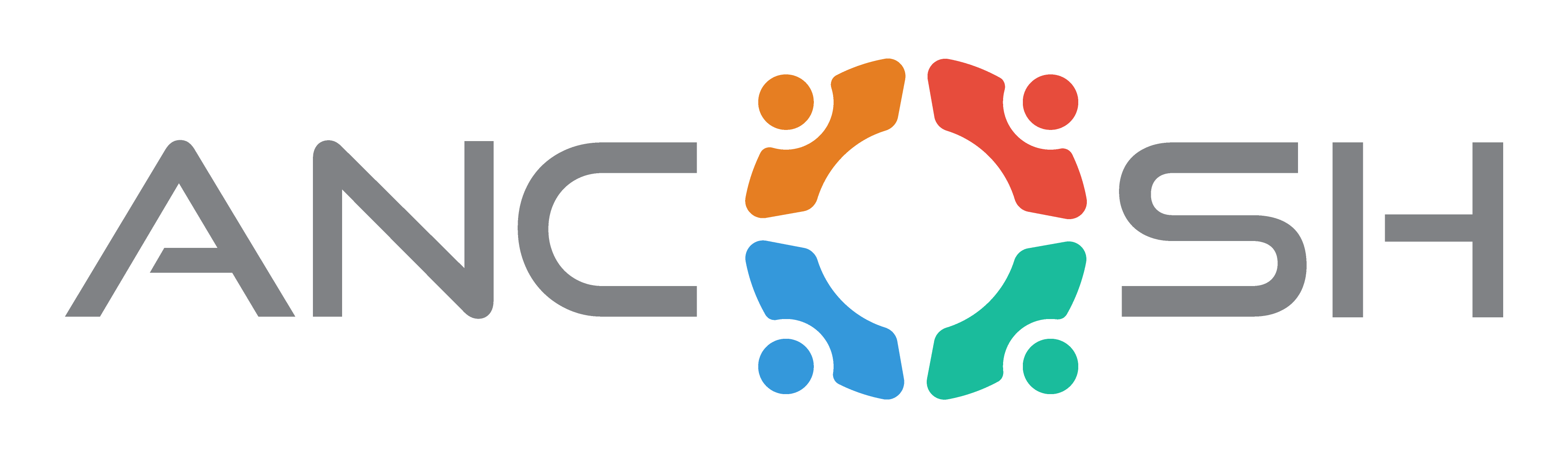 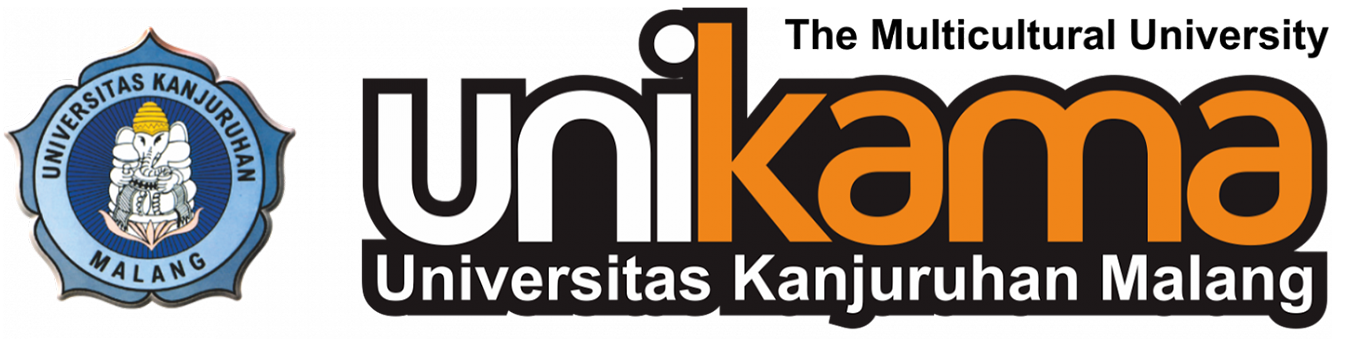 The Role of Leadership  as a Social Process In Organization Amid COVID-19 Pandemic
By : Pieter Sahertian
The social process referred to in this discussion is: the ways individuals and social groups relate and interact with each other as well as determine the relationship styles among them in organization.  There is always a top-down hierarchical structure in an organized social group; there are a leader and the followers.
Optimism
Organizational facing the crisis
Leaders
Enthusiasm
Solution
Big Question?
Leader
Back
Front
Middle
Leaders have to always find out, where they are most needed
To be in the right place and at the right time, is the leaders responsibility
SuccessfullLeaders
Potencial Based
Talent
Management
What Kind of Leaders are Needed During the Pandemic
Covid-19 Pandemic
The pandemic has raised crises in many fields. Leaders with power are no longer relevant, considered old-fashioned and even degrading. Authority and power structures are built like a pyramid.
Command and Control Model
Leadership
Senior Management
Top-down
Communication
Middle Management Level
Front Officers
Customers
Customers
Services and Support Model
Front office
Two-ways
communication
Management function as Support
Leadership provides vision
Servent Leadership
Atribute
Commited to everyone's 
growth
Healing
Persuasive
Attentive
Empathetic
Leader's Three Steps to Survive the Pandemic Era
Step 3
Lift your purpose
Step 1
Examine your asumption
Step 2
Commit to intentional learning
Write down your assumption about a leadership challenge you face.
Invite other to challenge you.
Broaden your definitions.
Seek out or facilitate conversations with others who can bring fresh perspective.
Explore both the value and the shortcomings of your knowledge.
Create conditions for discoveries.
Keep it top of mind going forward.
Clarify your values as a leader.
CONCLUTION
Our world keeps changing, but the pandemic crises have encouraged many current changes and created the new normal. Leaders need to grow and want to grow. Now is the time for us to prepare a new future.

Leaders need to recognize every task he is facing currently rather than letting themselves drown in nostalgic moments that occurred before the covid-19 pandemic. In facing the uncertainties, leaders are provided with one or two options, hiding while waiting for the storm to pass or proactively thinking about the ways of how to lead and navigate their organizations in turbulence while maintaining the team cooperation. 

In facing the crisIs, the existence of crisis management is vital. Crisis management is needed to “fight” every new challenge. Having a dedicated crisis-management team will help leaders focus more on solving more important matters.
Resilience is the ability to adapt to adversity or a stressful live event (Emelia Jacob)                                Thank You